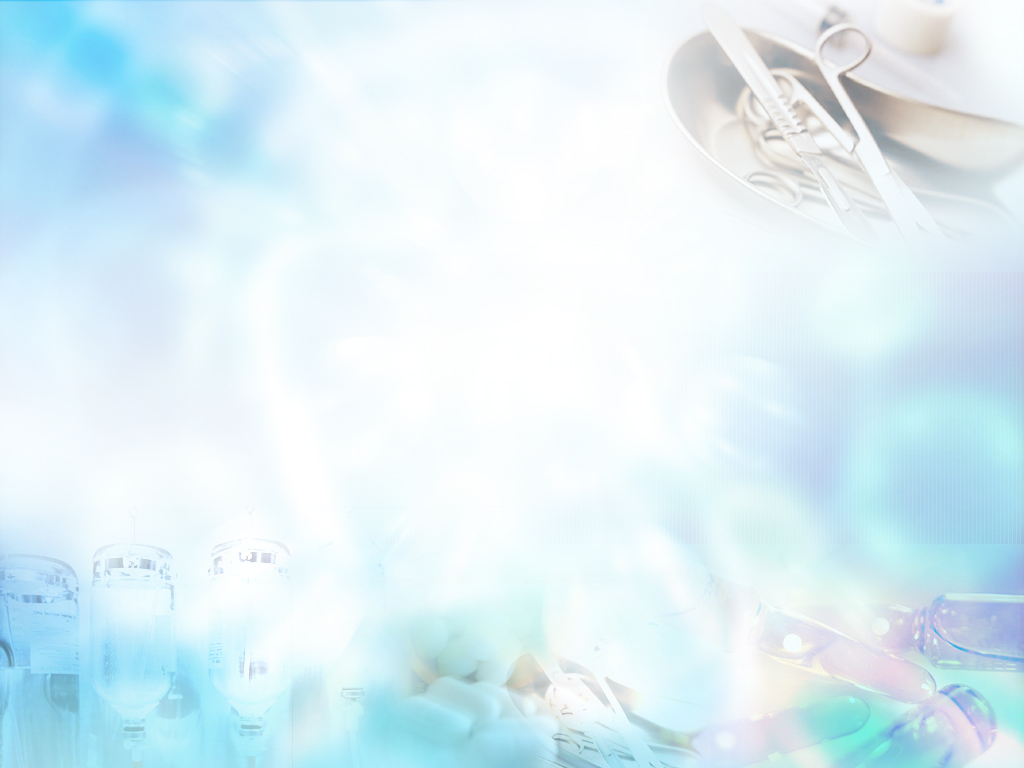 Опыт внедрения и эксплуатации облачных электронных сервисов «Мониторинг беременных» и 
«Стационар роддома»
Заместитель главного врача 
БУЗ РА «Перинатальный центр»                И.А. Одинцова
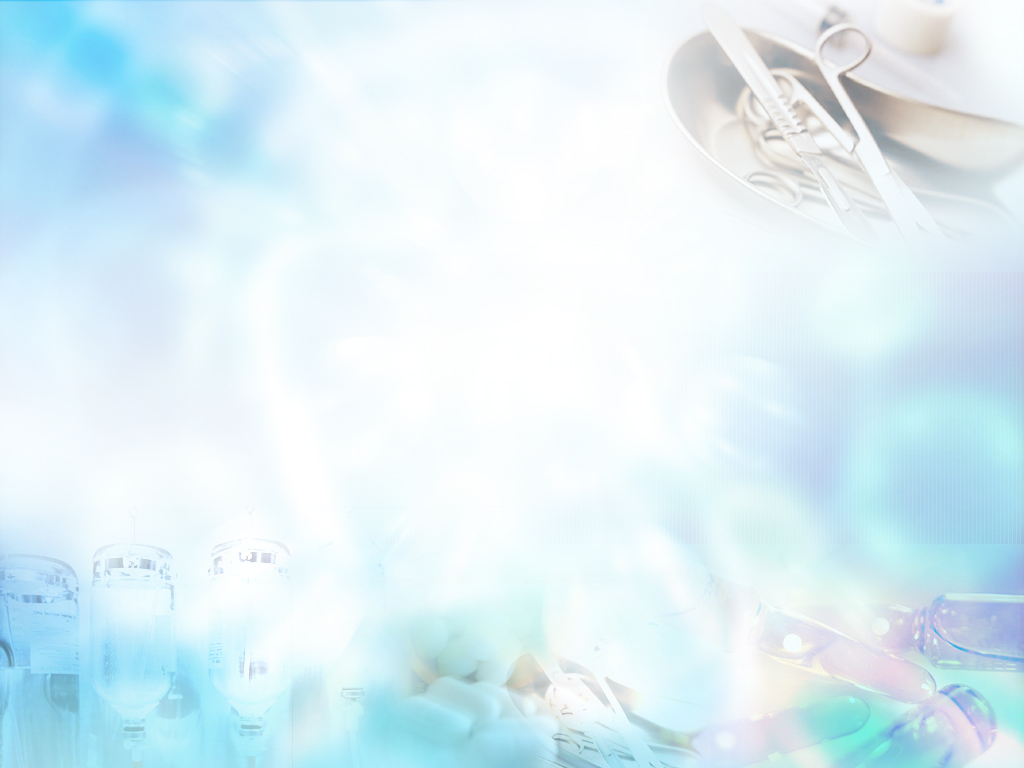 БУЗ РА «Перинатальный центр»
Консультативно-диагностическое отделение
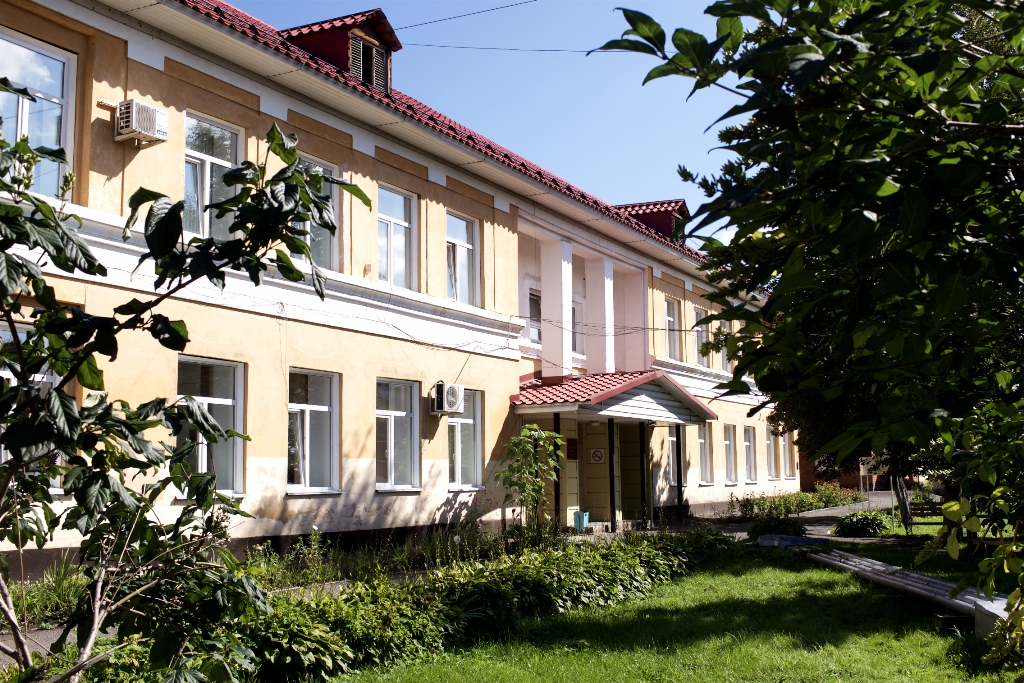 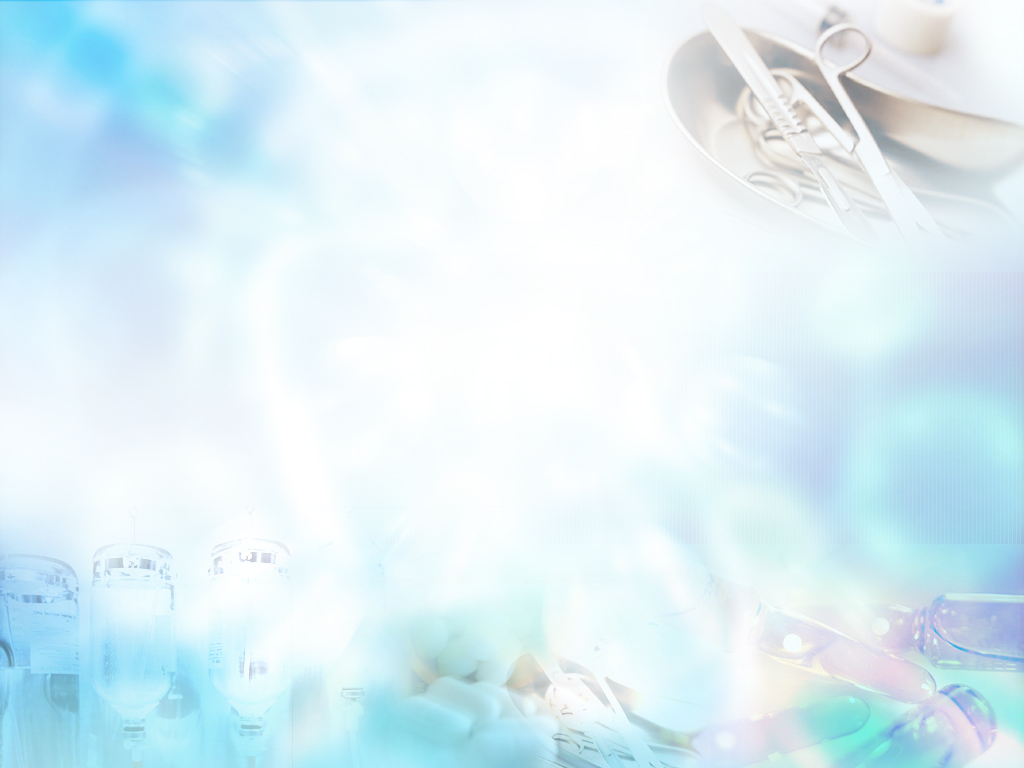 БУЗ РА «Перинатальный центр»
- Отделение патологии беременности – 40;
Отделение для беременных и рожениц – 35;
 реанимации и интенсивной терапии новорожденных – 9;
- койки дневного стационара при КДО – 30.
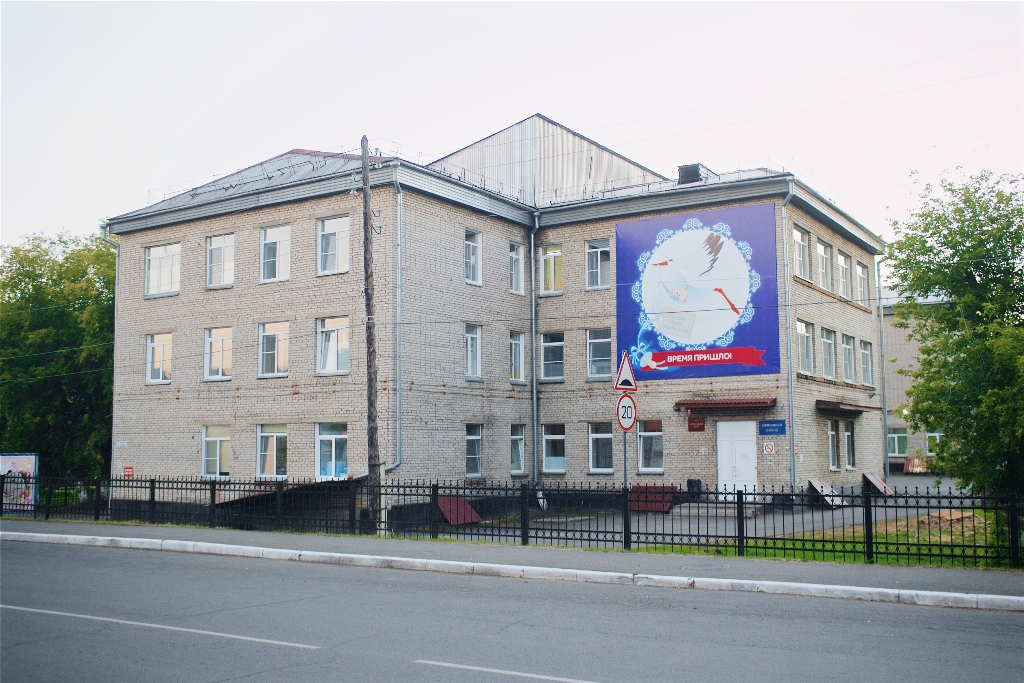 Демографические показатели
В Республике Алтай стабильный естественный прирост населения
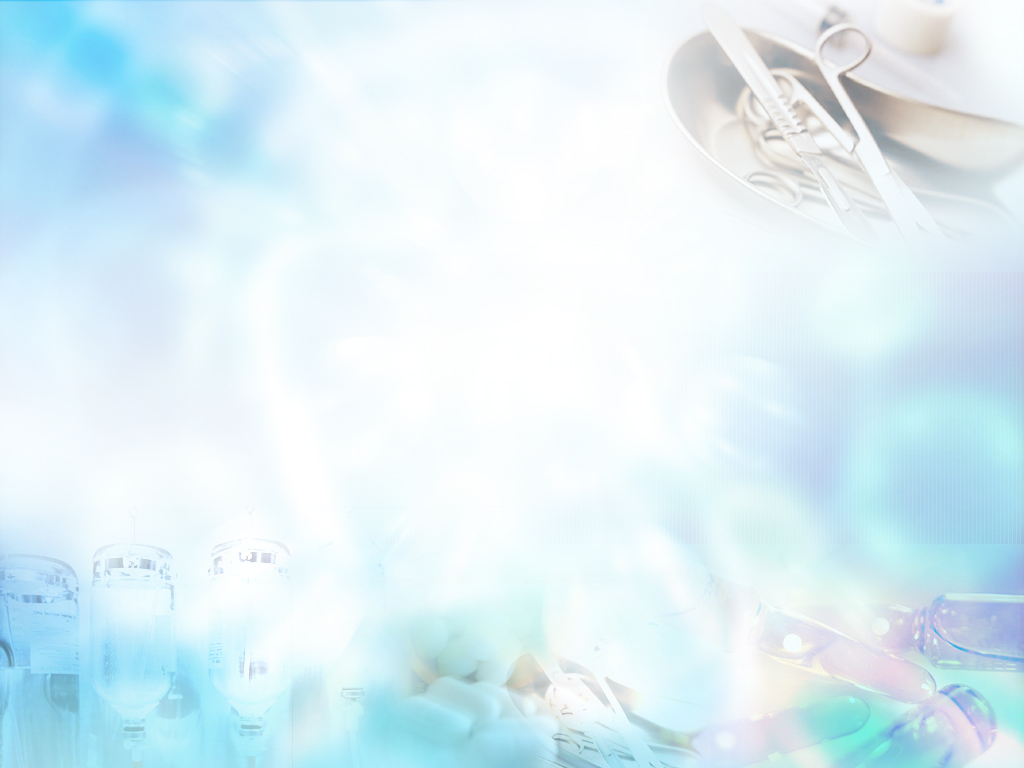 Основные задачи электронных сервисов 
«Мониторинг беременных» и «Стационар роддома»
Создание единой информационной базы данных беременных, рожениц, родильниц и новорожденных по Республике Алтай.
Контроль правильности ведения беременной на амбулаторном этапе оказания помощи.
 Контроль соблюдения маршрутизации беременных, рожениц, родильниц и их новорожденных.
Оценка исходов беременности в реальном режиме времени, а также возможность внесения изменений вышестоящей МО в режиме реального времени.
Формирование медицинской документации и доступных пациенту распечаток, снижение ошибок, связанных с  «человеческим фактором», и ручным заполнением обменных карт.
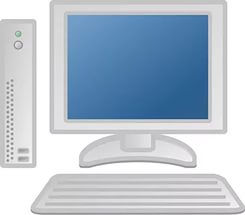 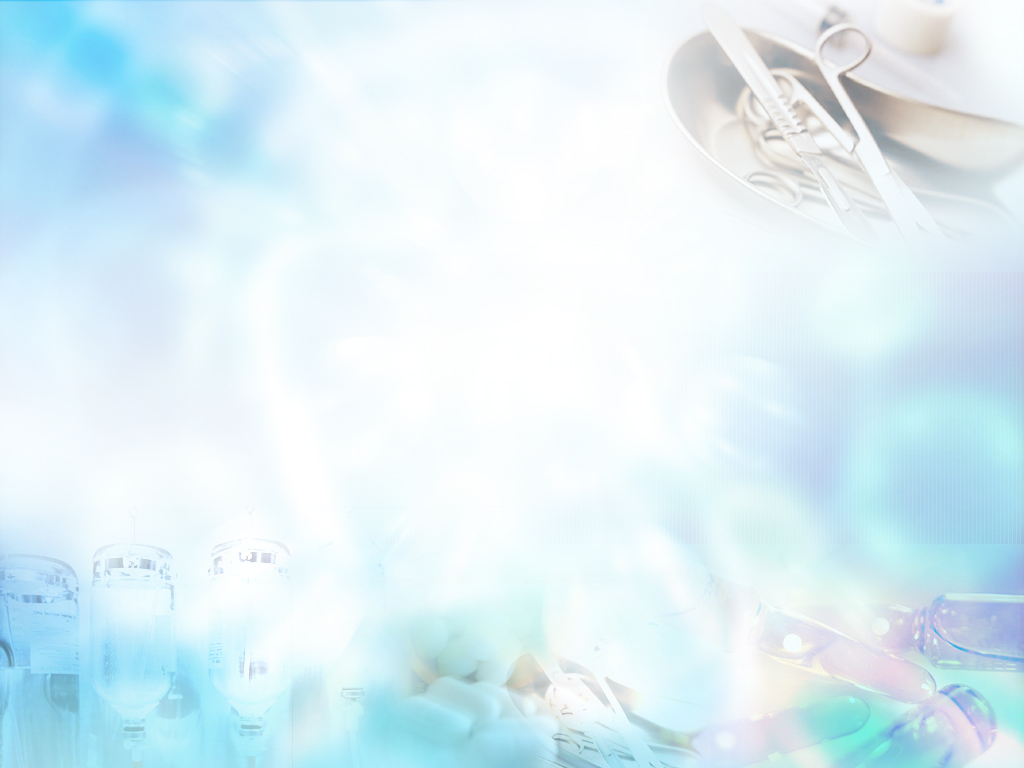 Оснащения рабочих мест врачей комплектами автоматизированных рабочих мест с их настройкой и подключением к защищённой сети РС ЕГИСЗ.
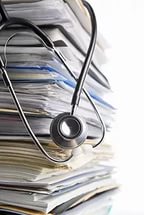 Сбор информации, различных форм бланков.
Общение врачей с разработчиками системы.
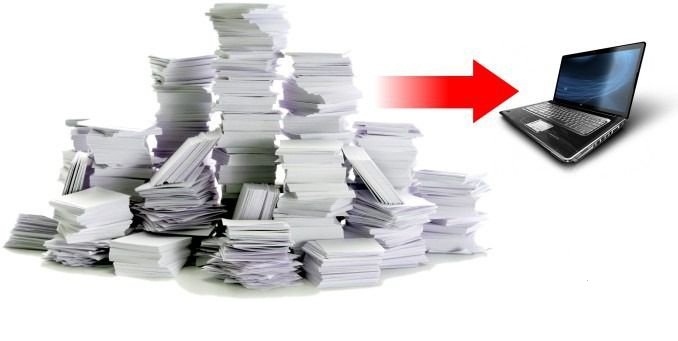 Накопленная информация разработчиками  преобразовывалась  в электронные проформы, с последующим тестированием и доработками
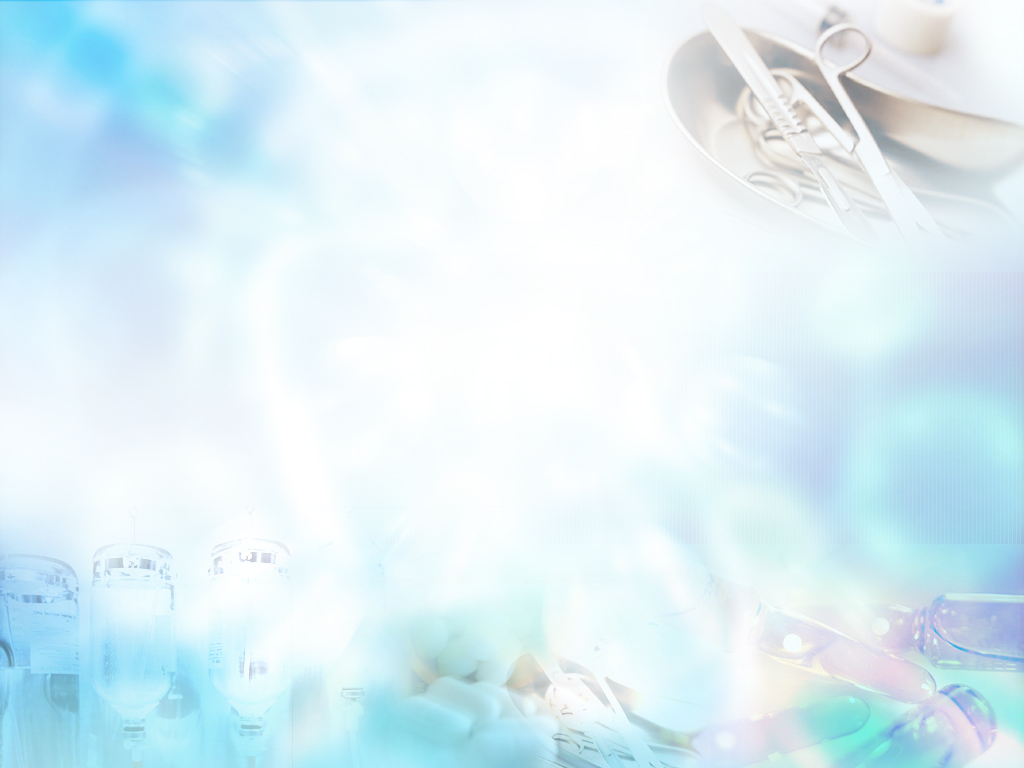 Анкета оценки группы риска
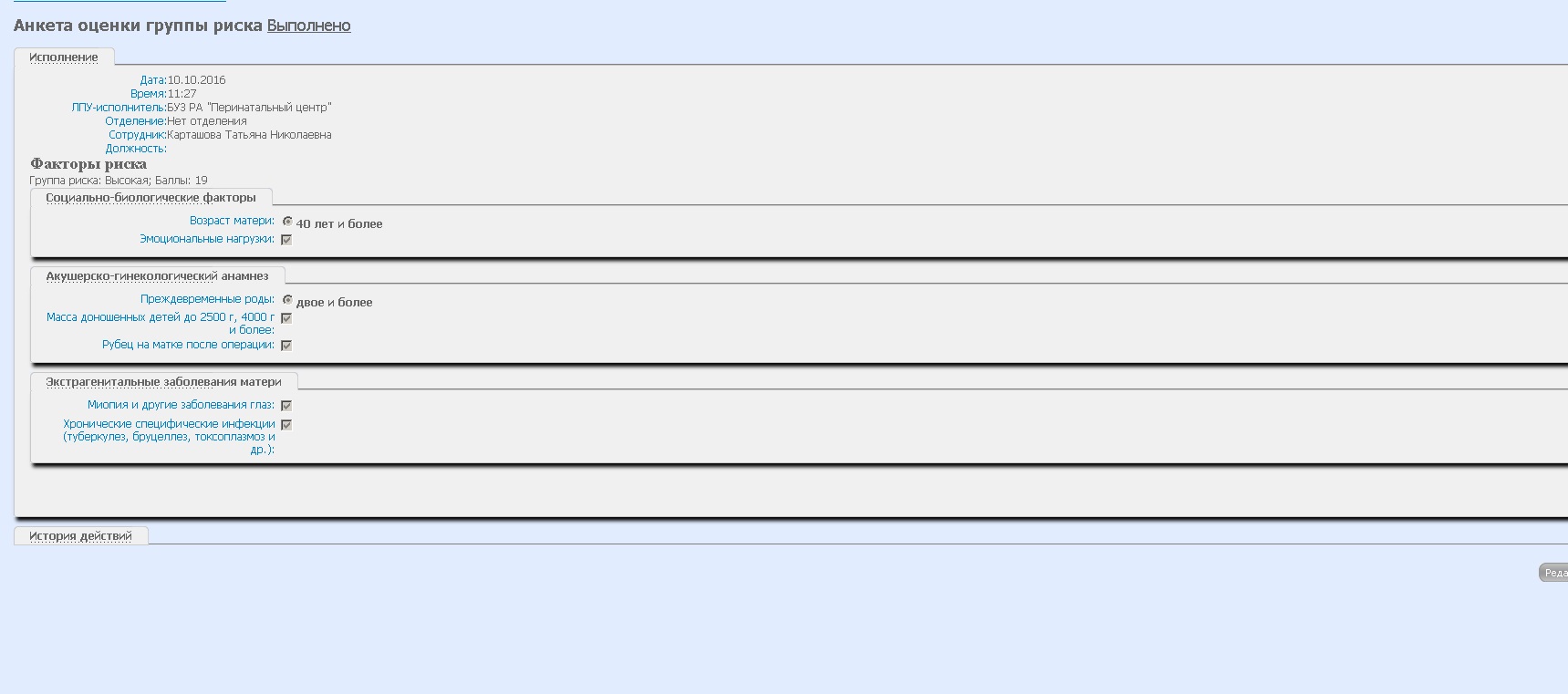 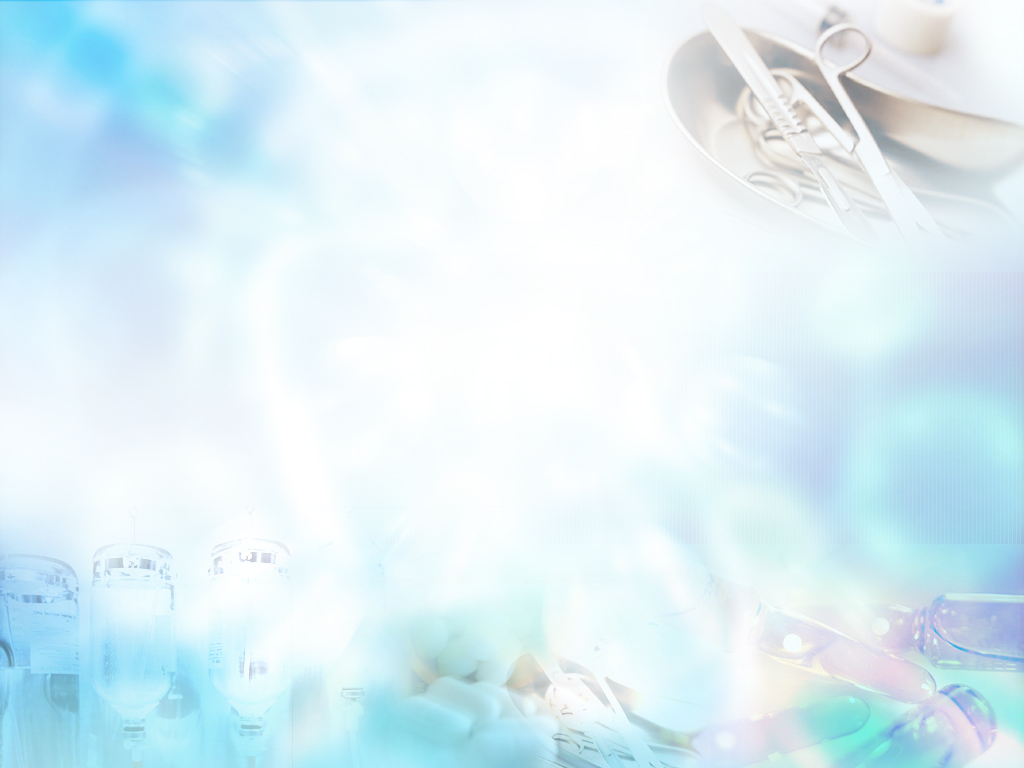 Мониторинг высокой группы риска
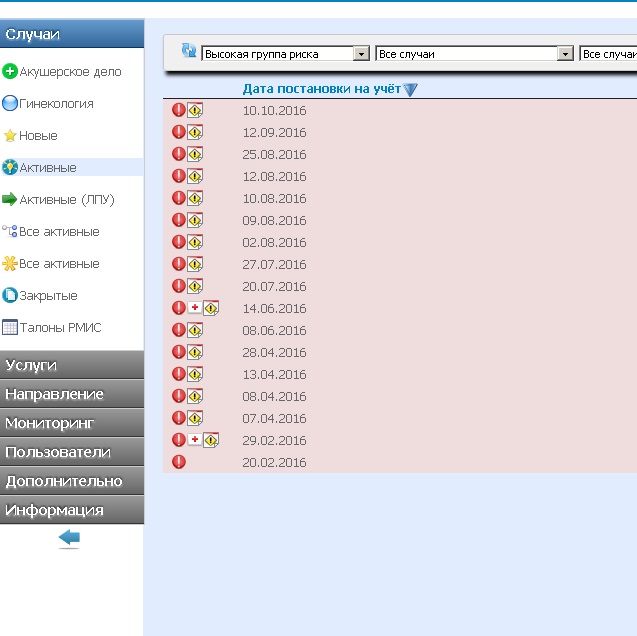 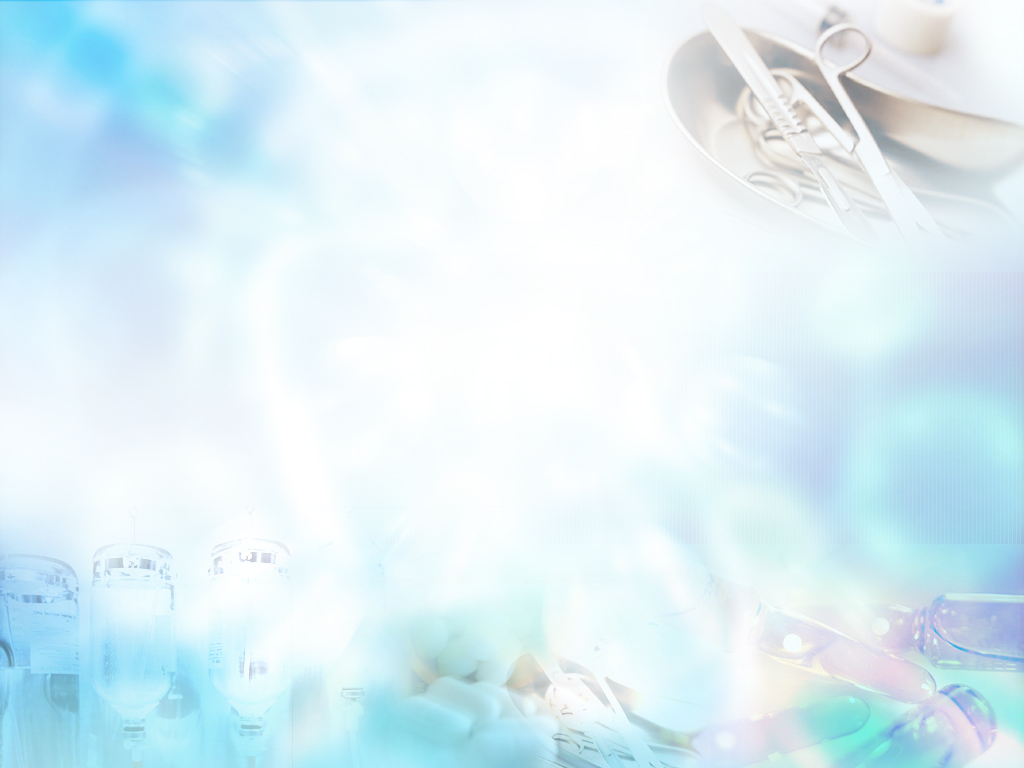 Госпитализация пациента в ЛПУ
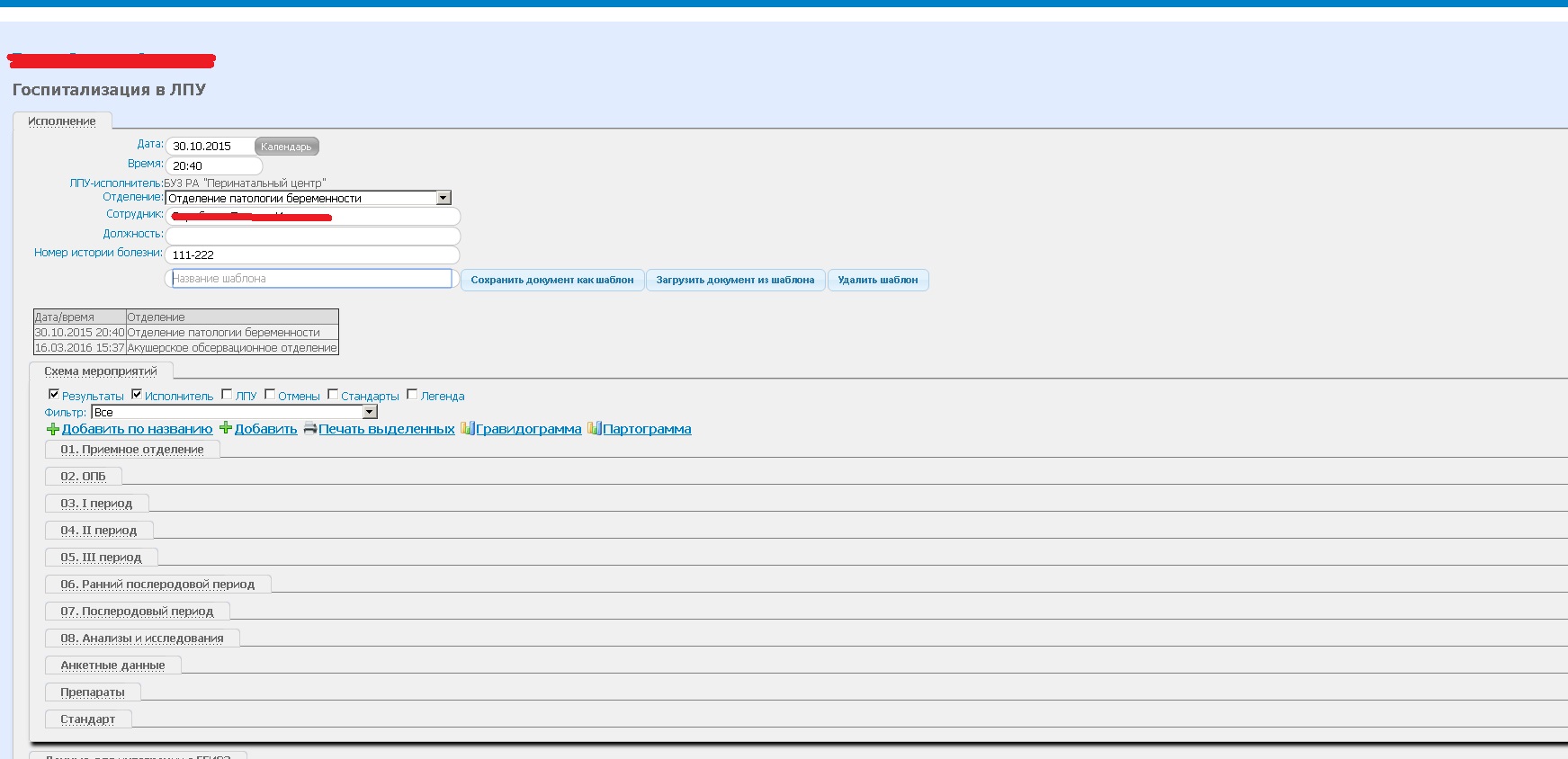 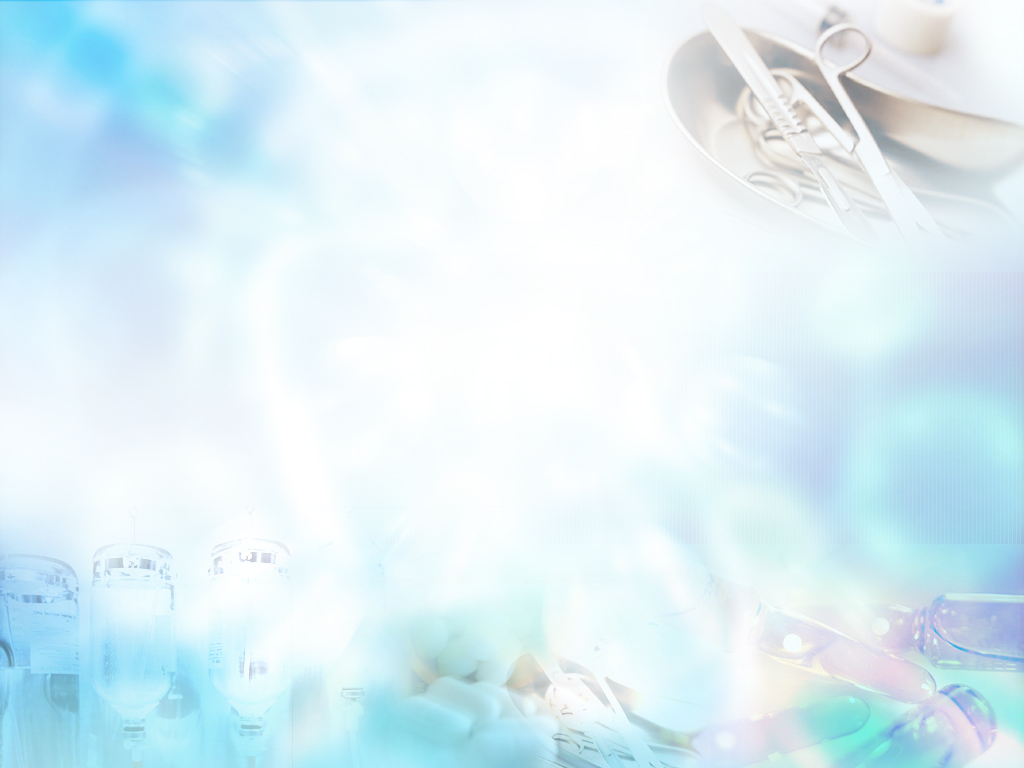 Осмотр беременной женщины в приемном отделении
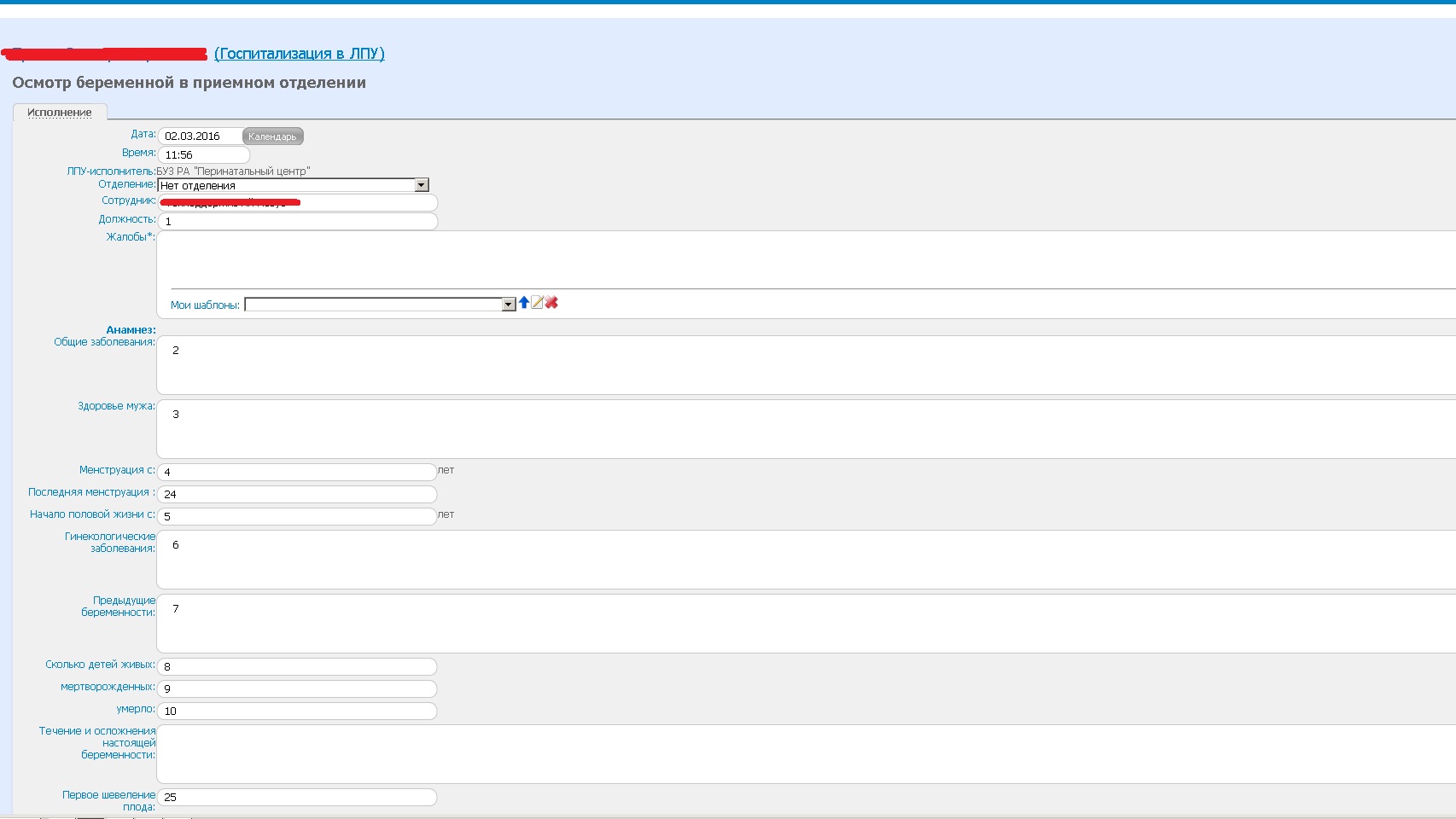 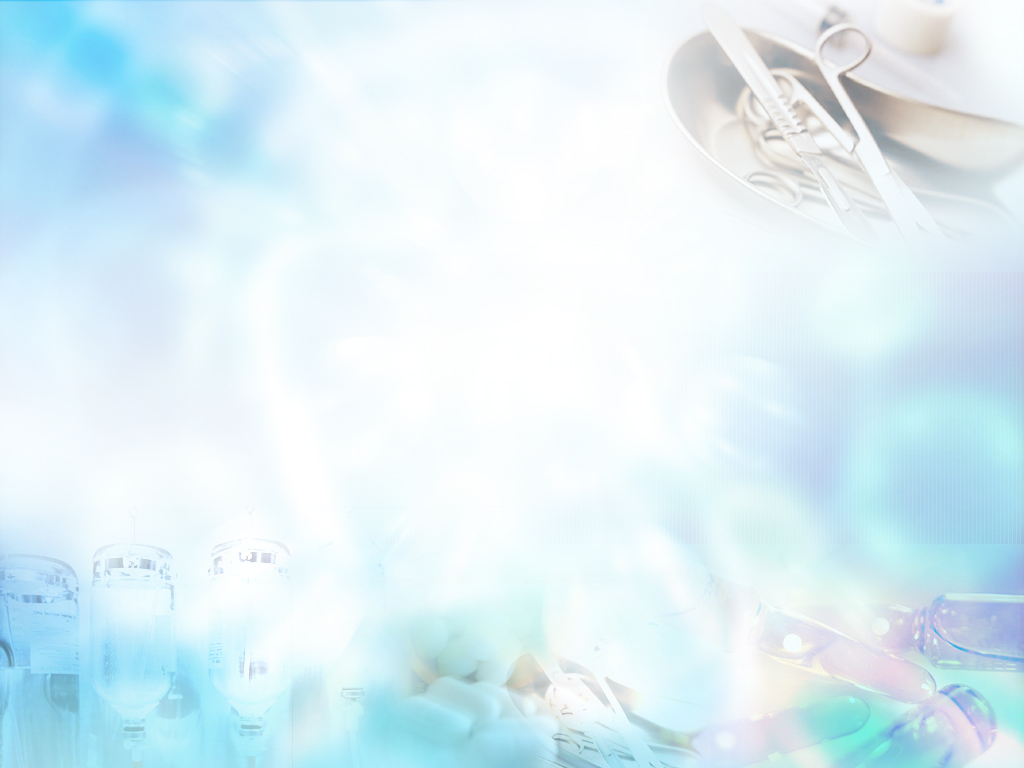 План ведения родов
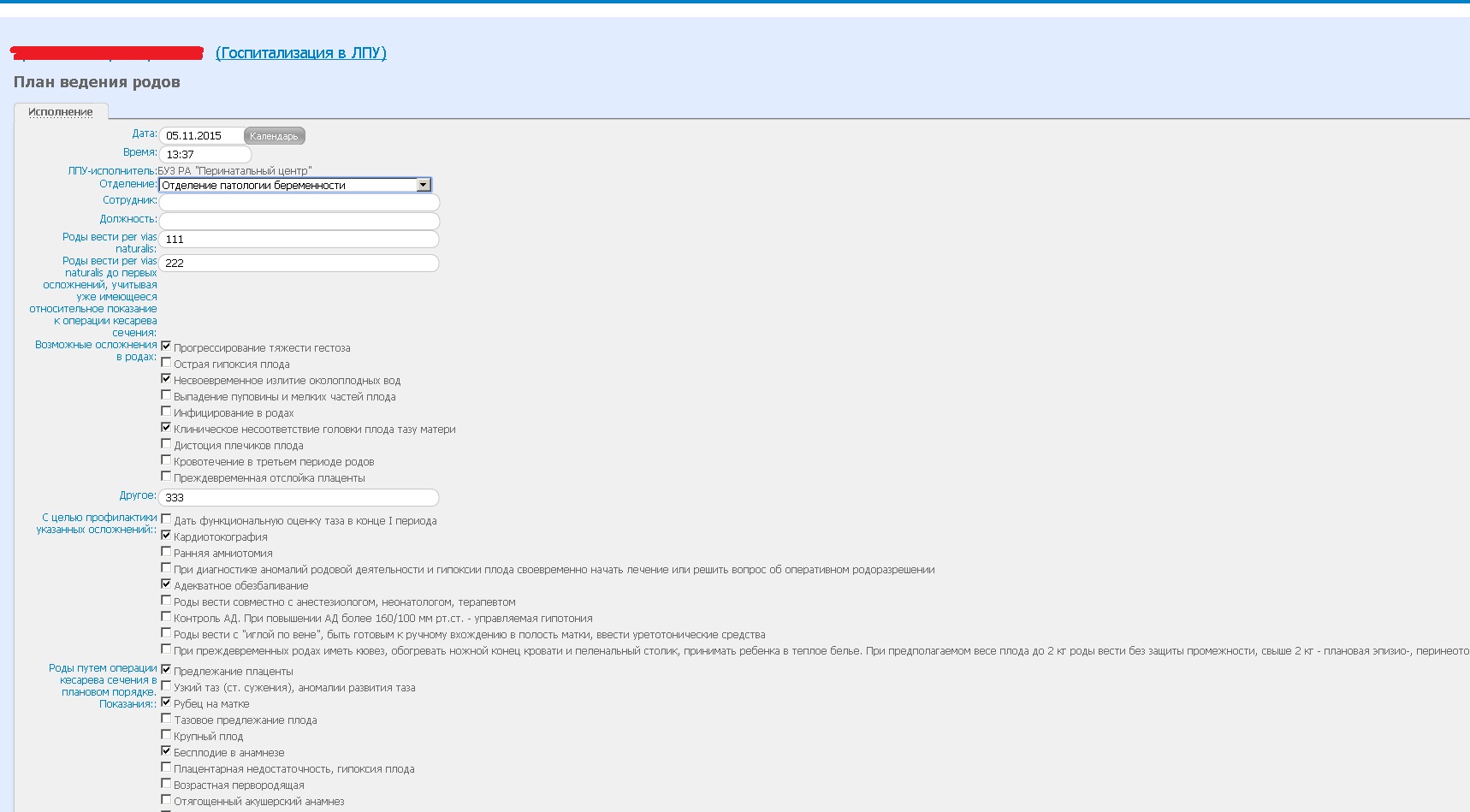 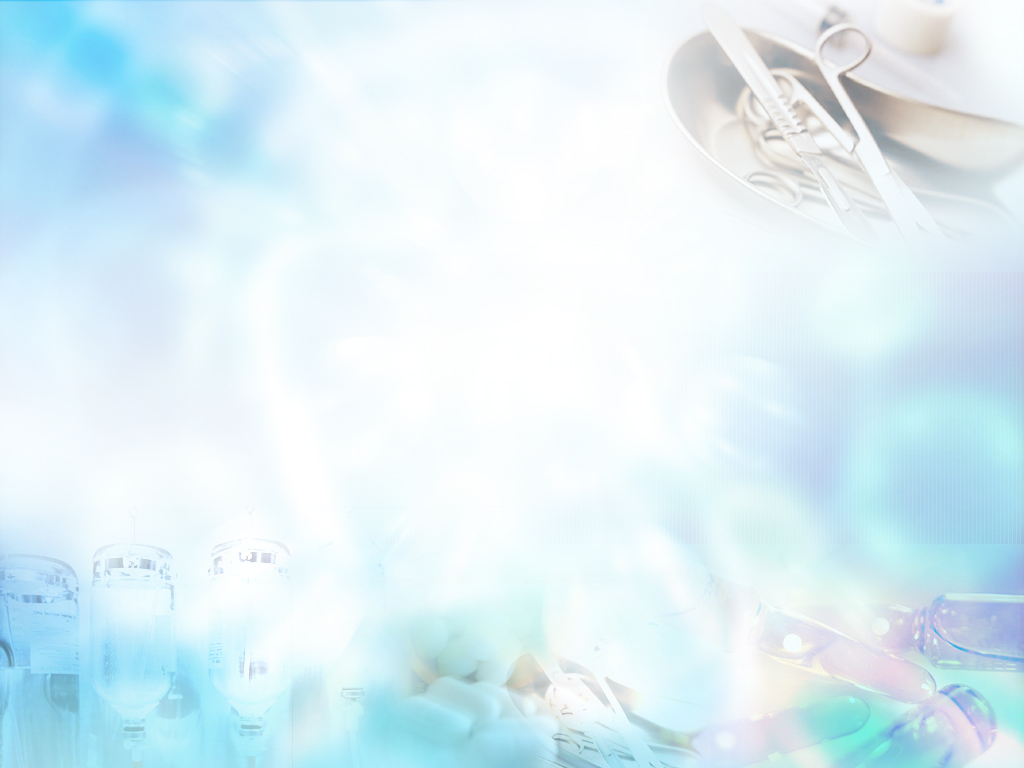 Переводной эпикриз
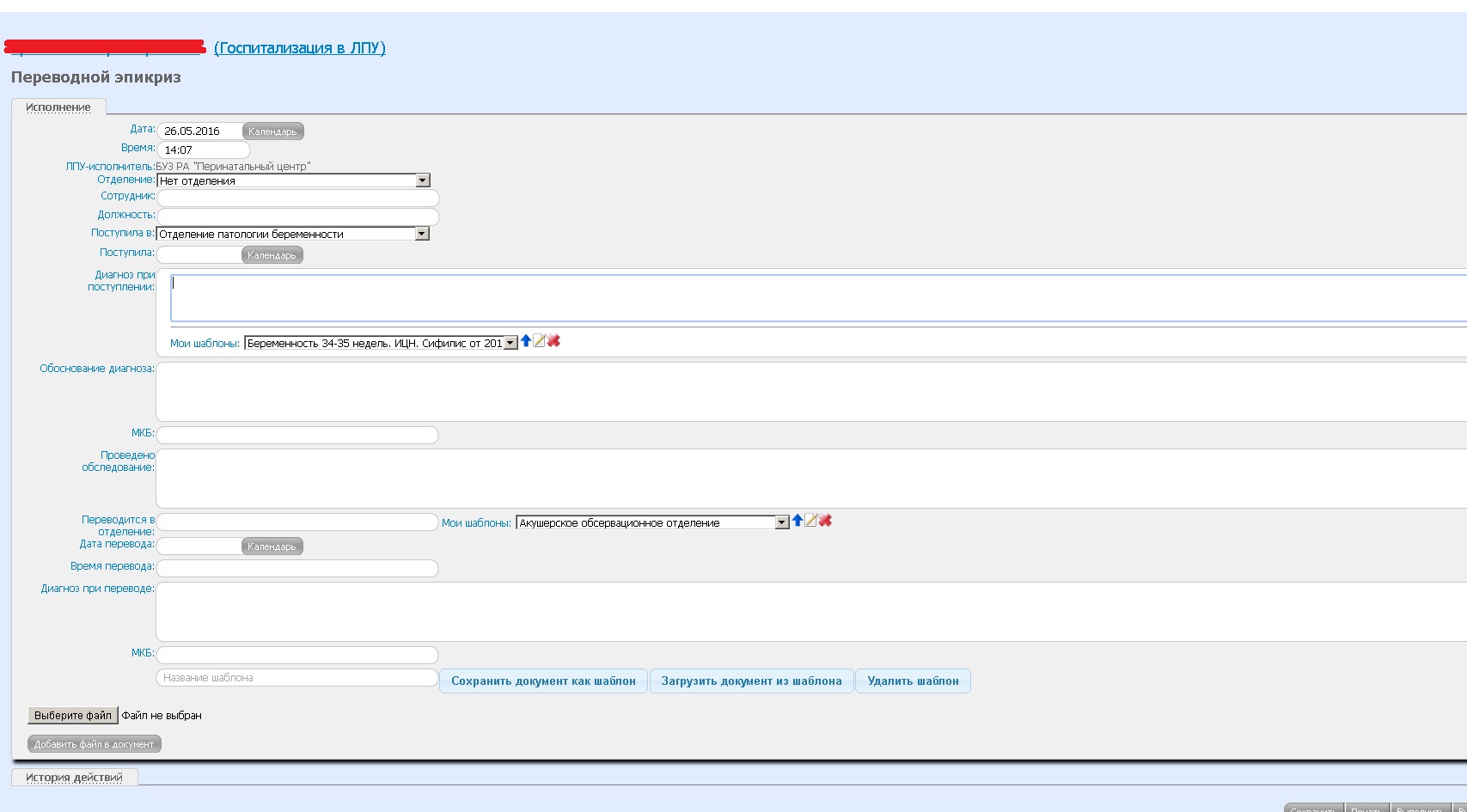 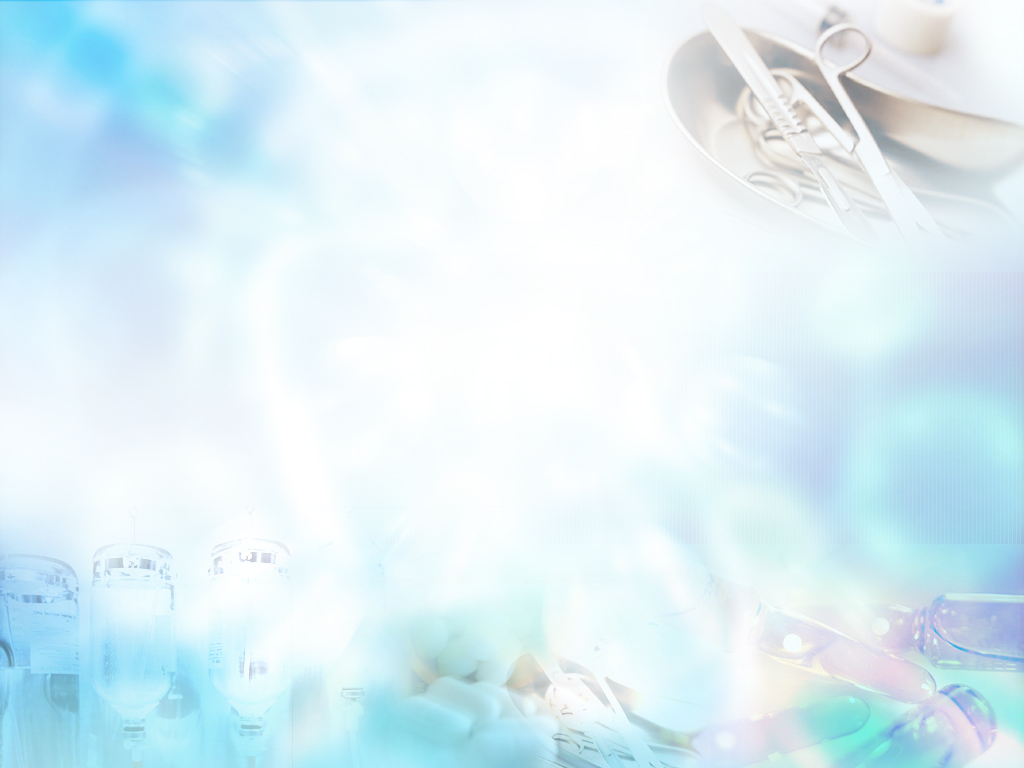 Исход беременности
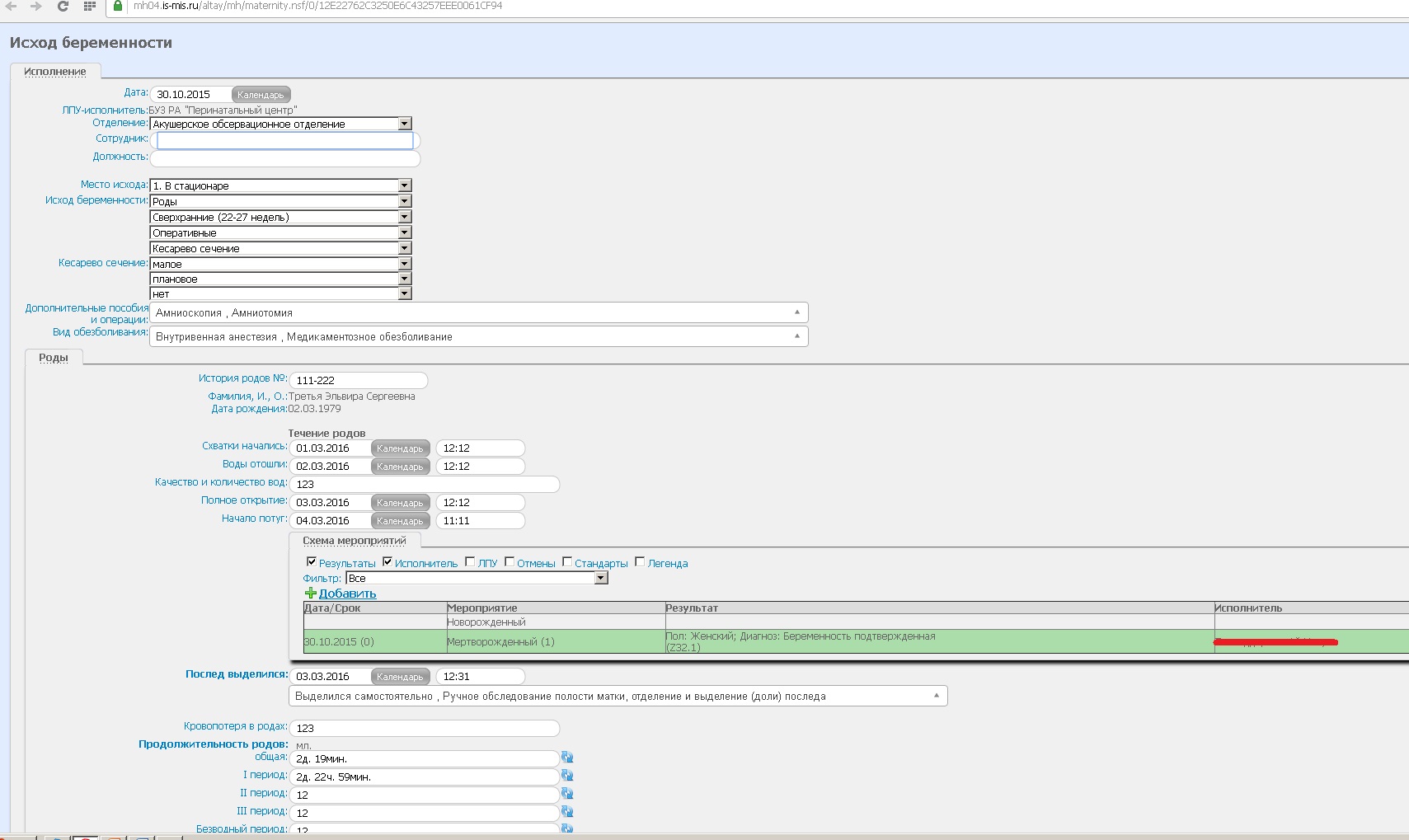 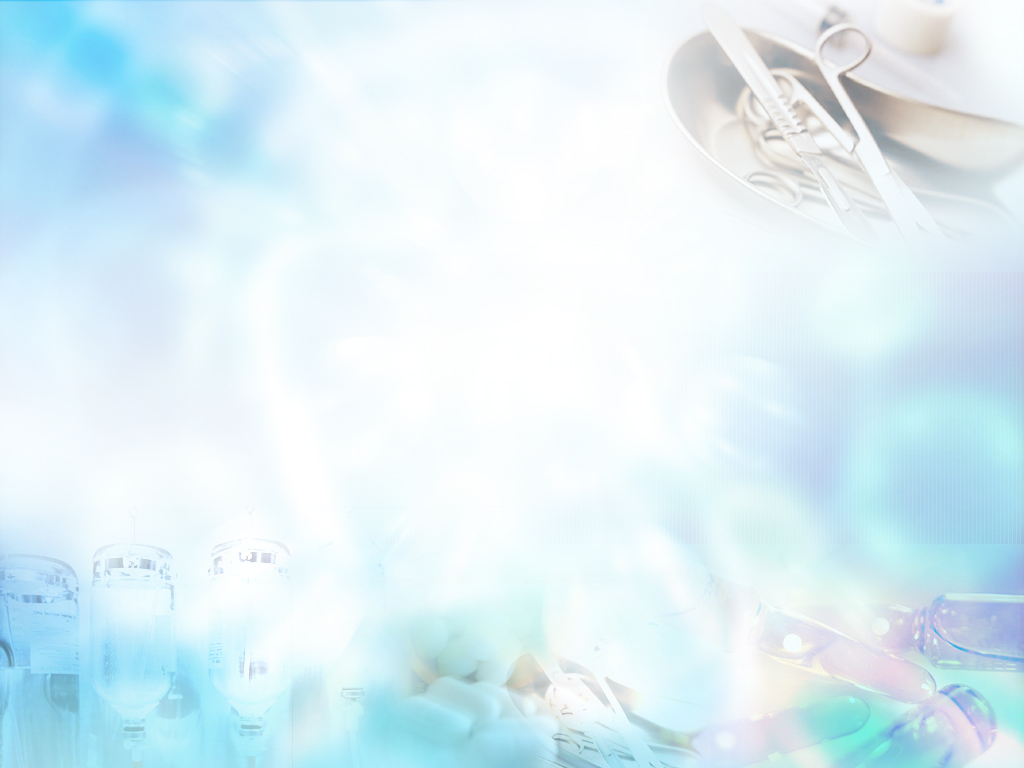 Выписка
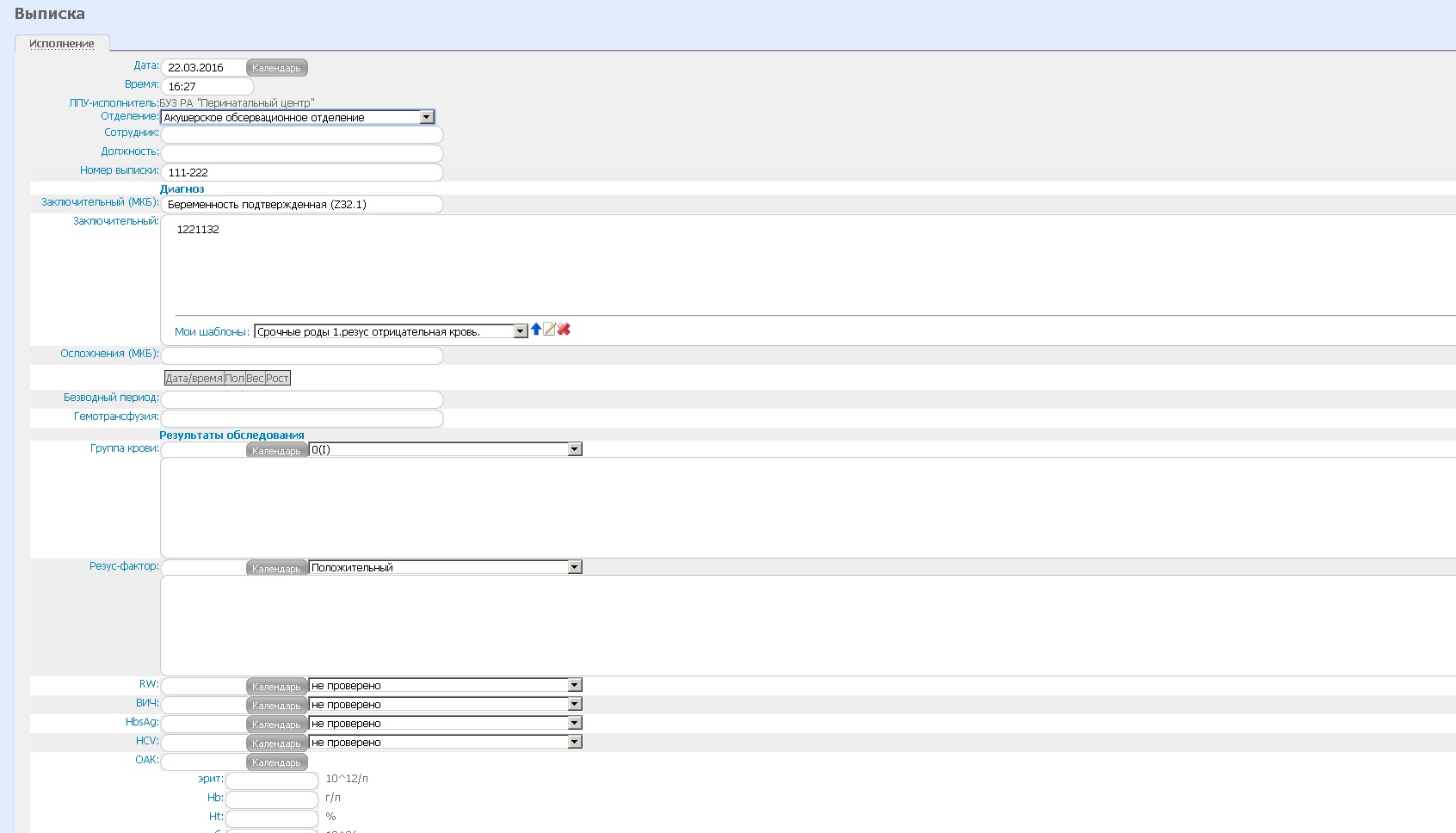 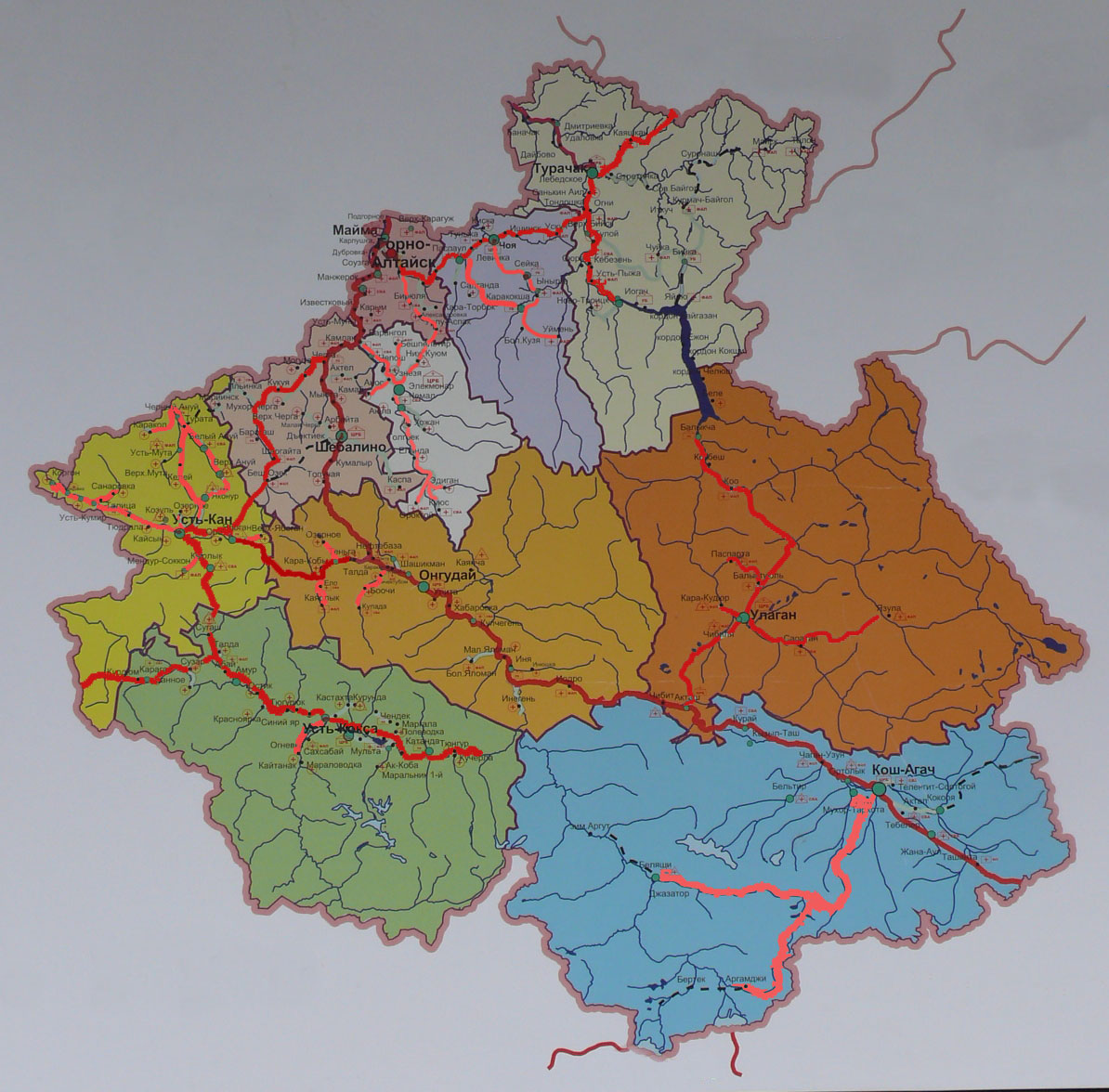 Служба родовспоможения Республики Алтай
Койки ПЦ
 патологии беременности – 40;
для беременных и рожениц – 35;
 реанимации и интенсивной терапии новорожденных – 9;
- койки дневного стационара при КДО – 30.
Майминская ЦРБ
Турочакская ЦРБ
0/6*
(1 уровень)
      4/5*
БУЗ РА «Перинатальный центр»
(2  уровень)
Чойская ЦРБ
(1 уровень)
0/3*
Шебалинская ЦРБ
(1 уровень)
1/3*
Усть-Канская ЦРБ
(1 уровень)
3/4*
Онгудайская ЦРБ
Улаганская ЦРБ
(1 уровень)
1/4*
(1 уровень)
2/2*
Акташская МРБ
(1 уровень)
0/1*
Усть-Коксинская ЦРБ
(1 уровень)
4/3*
Кош-Агачская ЦРБ
(1 уровень)
10/11*
Всего в регионе 
155 коек в родовспоможении
Примечание:
* – койки для беременных и рожениц/койки патологии беременности
Благодарю за внимание!
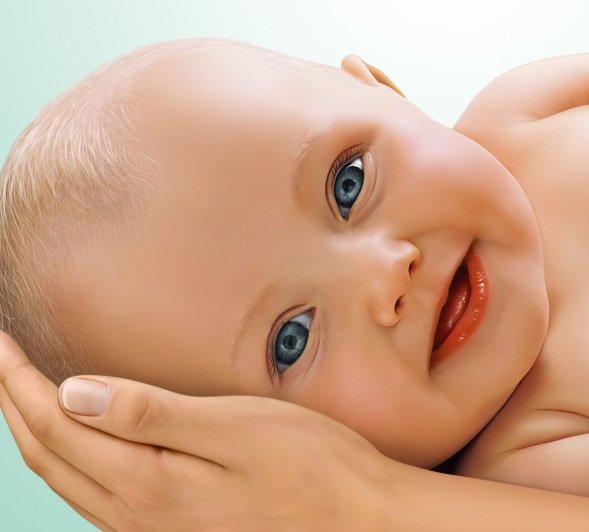